How to Work with Numeric and String Data
Murach, Chapter 4
Two Data Types
Value Types – Store their own data
Reference Types 
Do not store their own data
Stores a reference to an area of memory
1/28/2010
2
The Built-in Integer Value Types
Keyword   Bytes	Type	Description
Byte		1 	Byte      Positive integer value from 0 to  
									255

SByte	1	SByte	  Signed integer value from -128 
									to 127

Short	2	Int16	  Integer from –32,768 to +32,767

UShort	2	UInt16	  Unsigned integer from 0 to 
								65,535
1/28/2010
3
1/28/2010
Slide 4
The Built-in Integer Value Types
Keyword   Bytes	Type	  Description
Integer	4	Int32	  Integer from –2,147,483,648        
							to  +2,147,483,647
UInteger	4	UInt32  Unsigned integer from 0 to     
                                                                       4,294,967,295
Long	8	Int64	   Integer from  –9,223,372,036,854,775,808 to +9,223,372,036,854,775,807

ULong	8	UInt64   An unsigned integer from 
                                                   0 to +18,446,744,073,709,551,615
1/28/2010
5
The Built-in Non-Integer Number Value Types
Keyword   Bytes	Type	  	Description
Single	4	Single	  	Approximately 7 						significant digits
Double	8	Double  	Approximately 14 						significant  digits
Decimal	16	Decimal	Up to 28 significant digits (integer and fraction) that can represent values up to 79,228 x 1024
1/28/2010
6
The Built-in Non-Number Value Types
Keyword   Bytes	Type	  	Description
Char		     2	             Char	            A single Unicode
                                                                                     character
Boolean	     1	          Boolean	A True or False
								      value
1/28/2010
7
Defaults for Value Types
Number : 0
Char: Binary 0
Boolean: False
1/28/2010
8
Declare a Variable: No AS Clause?
Dim price = 14.95
Dim price As Double = 14.95
Dim price As Decimal = 14.95
Difference in the above three?
When to use decimal?
1/28/2010
9
Declare a Variable: No AS Clause?
Dim numberOfTests = 8
Dim numberOfTests AS Byte = 8
Difference?
Which would be best? Why?
1/28/2010
10
Forced Literal Types
Dim total As Decimal = 24218.1928

Dim total As Decimal = 24218.1928D

Dim letter As  Char = “A”C
1/28/2010
11
Google
Visual Basic Literal Types?
1/28/2010
12
Names
Use the Reddick naming conventions.
Use CamelCasing.
Do NOT use spaces.
Use meaningful, self-documenting names.
Use short names.
Document variable names with comments.
1/28/2010
13
Constant Declaration: Syntax Const ConstantName As type = expression
Const DaysInNovember As Integer = 30
Const SalesTax As Decimal = .075D
Follow variable declaration rules.
1/28/2010
14
Variable Declaration SyntaxDim variableName [As type] [= expression]For Assignments Submitted to Me:
Declare  at the top of the code (depending upon scope).
Always use the AS clause.
Declare only one variable per line
In the declaration, use only values (no arithmetic expressions).
Use assignment statements to initialize with arithmetic expressions.
1/28/2010
15
Example (rather than p. 105)
Dim intX As Integer  = 14
Dim intY As Integer = 8
Dim intResult1 As Integer  = 0

intResult1 = x + y
1/28/2010
16
Arithmetic Operators
1/28/2010
17
Assignment Operators
1/28/2010
18
Assignment Statements
The syntax for a simple assignment statement
    	variableName = expression

Expression can be:
A literal value
A variable name
Any other type of expression
1/28/2010
19
1/28/2010
Slide 20
1/28/2010
21
1/28/2010
22
1/28/2010
23
1/28/2010
24
The Compile Properties
Tools>Options – Projects and Solutions, VB Defaults group, Option strict: ON
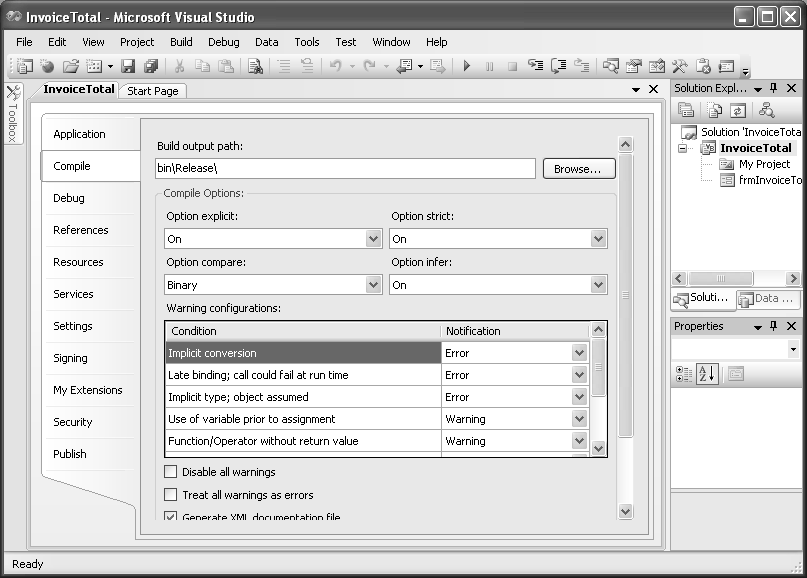 1/28/2010
25